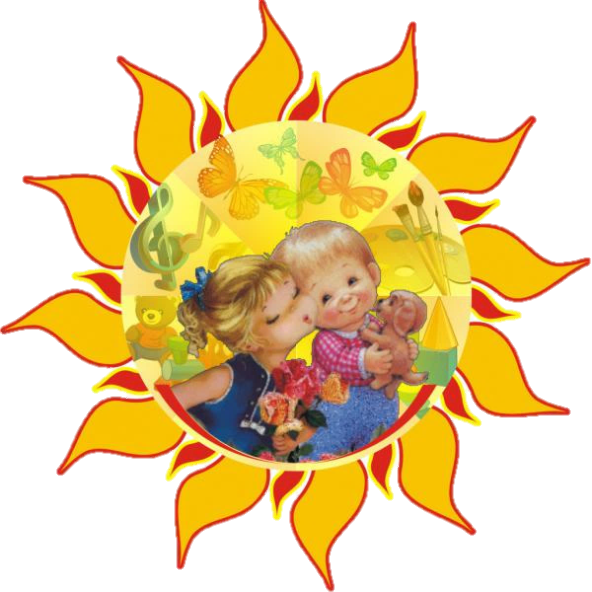 Муниципальное автономное 
дошкольное образовательное учреждение
муниципального образования город Краснодар
«Центр развития ребенка – детский сад №200»
Тема инновационного проекта:
ТВОРЧЕСКОЕ ПРОЕКТИРОВАНИЕ ДОШКОЛЬНИКОВ 
КАК МАРКЕТИНГОВЫЙ ИНСТРУМЕНТ 
УСТАНОВЛЕНИЯ ПАРТНЕРСКИХ ОТНОШЕНИЙ 
ДЕТСКОГО САДА 
И ЧАСТНЫХ КОММЕРЧЕСКИХ ОРГАНИЗАЦИЙ
ОТЧЕТ ЗА 1 ГОД РАБОТЫ
Руководитель проекта:
Вовчук Марина Александровна, заведующий МАДОУ №200
РАЗРАБОТКА 
ФИНАНСОВЫХ ИНСТРУМЕНТОВ РАЗВИТИЯ ДОО
МАРКЕТИНГОВАЯ ДЕЯТЕЛЬНОСТЬ ДОО
АКТИВНОСТЬ 
НА РЫНКЕ 
ОБРАЗОВАТЕЛЬНЫХ УСЛУГ
ТВОРЧЕСКИЙ ПОДХОД 
К СОЦИАЛЬНОМУ ВЗАИМОДЕЙСТВИЮ
ПАРТНЕРСТВО 
С СОЦИАЛЬНЫМИ 
И КОММЕРЧЕСКИМИ СИСТЕМАМИ
ЦЕЛЬ
РАЗРАБОТКА СИСТЕМЫ ПАРТНЕРСТВА ДОШКОЛЬНОЙ ОРГАНИЗАЦИИ И ЧАСТНЫХ КОММЕРЧЕСКИХ ОРГАНИЗАЦИЙ, ОСНОВАННОЙ НА МАРКЕТИНГЕ МУЛЬТИМЕДИЙНОГО И ИГРОВОГО ОБОРУДОВАНИЯ, СРЕДСТВОМ КОТОРОГО ЯВЛЯЕТСЯ ТВОРЧЕСКАЯ ПРОЕКТНАЯ ДЕЯТЕЛЬНОСТЬ ДОШКОЛЬНИКОВ
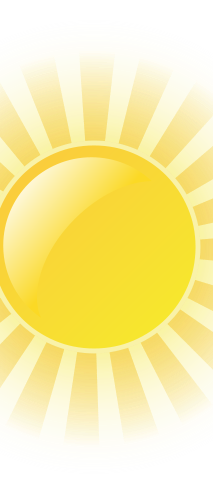 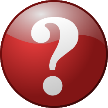 КАК ПРИВЛЕЧЬ КОММЕРЧЕСКИЕ ОРГАНИЗАЦИИ К СОФИНАНСИРОВАНИЮ
ДЕТСКИЙ
 САД
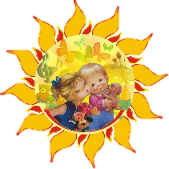 ПРОДУКТЫ ОБРАЗОВАТЕЛЬНОЙ ДЕЯТЕЛЬНОСТИ
ПРОГРАММЫ
МЕТОДИЧЕСКИЕ ПОСОБИЯ
ОЦЕННКА ВОЗМОЖНОСТЕЙ ОБОРУДОВАНИЯ
АПРОБАЦИЯ НОВОГО ОБОРУДОВАНИЯ
АНАЛИЗ ПРИМЕНЕНИЯ В ОБРАЗОВАТЕЛЬНОЙ ДЕЯТЕЛЬНОСТИ
АКТУАЛЬНАЯ РЕКЛАМА ОБОРУДОВАНИЯ
ОСНОВНЫЕ ЗАДАЧИ  
ИННОВАЦИОННОЙ ДЕЯТЕЛЬНОСТИ 
НА 1 ЭТАПЕ
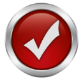 Разработка творческой деятельности дошкольников с использованием современного технического оборудования

Формирование маркетинговых отношений с коммерческими организациями - партнерами

Разработка юридической документации по реализации маркетингового взаимодействия
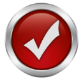 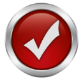 ОРГАНИЗАЦИЯ МАРКЕТИНГОВОГО ВЗАИМОДЕЙСТВИЯ
ПРИОРИТЕТНОСТЬ ВЫБОРА ПРОИЗВОДСТВЕННО-КОММЕРЧЕСКИХ 
ОРГАНИЗАЦИЙ
ПАРТНЕРСТВО С ФИРМАМИ ПРОИЗВОДЯЩИМИ МУЛЬТИМЕДИЙНОЕ ОБОРУДОВАНИЕ
ПОЛУЧЕНИЕ ДВУХСТОРОННЕЙ ВЫГОДЫ
ОРГАНИЗАЦИЯ  
МАСТЕР-КЛАССОВ И СЕМИНАРОВ 
С УЧАСТИЕМ ПРЕДСТАВИТЕЛЕЙ КОММЕРЧЕСКИХ ОРГАНИЗАЦИЙ
ФОРМЫ  ТВОРЧЕСКОЙ ДЕЯТЕЛЬНОСТИ ДОШКОЛЬНИКОВ
ИСПОЛЬЗОВАНИЕ 
СОВРЕМЕННОГО ИГРОВОГО,
МУЛЬТИМЕДИЙНОГО, 
ИНТЕРАКТИВНОГО 
И ЦИФРОВОГО 
ОБОРУДОВАНИЯ
ПРОЕКТЫ-МУЛЬТФИЛЬМЫ
ПОЗНАВАТЕЛЬНЫЕ ПРОЕКТЫ
ХУДОЖЕСТВЕННО-ТВОРЧЕСКИЕ ПРОЕКТЫ
ТВОРЧЕСКАЯ ДЕЯТЕЛЬНОСТЬ В ФОРМЕ КВЕСТ-ИГРЫ
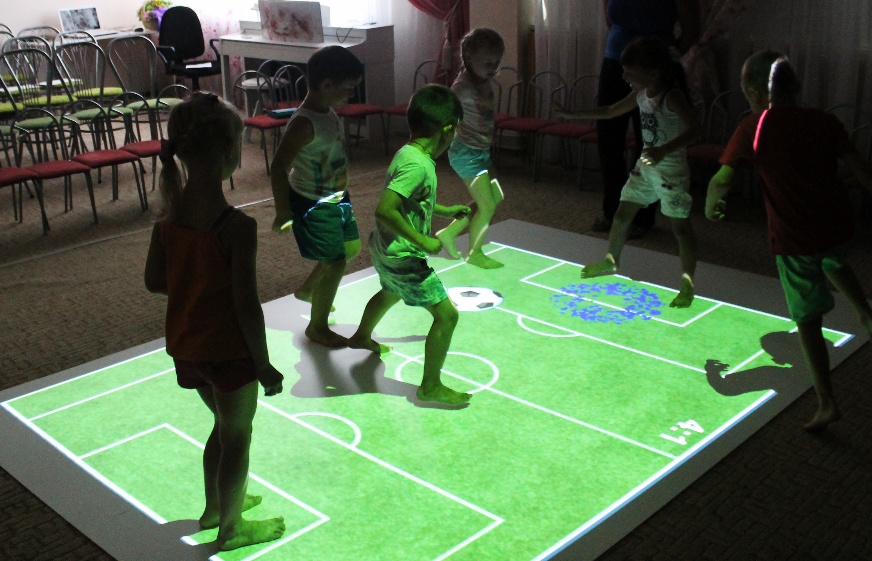 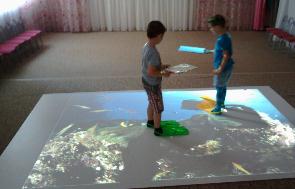 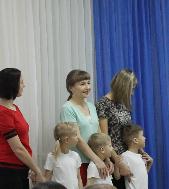 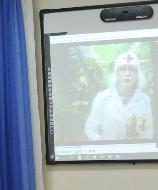 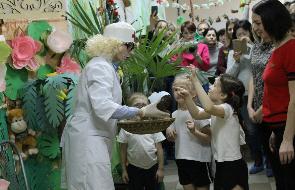 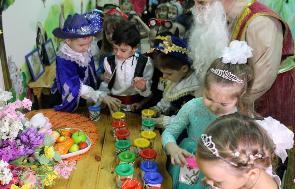 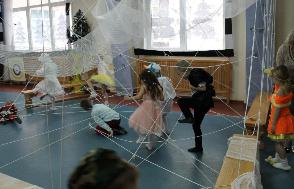 ТВОРЧЕСКАЯ ДЕЯТЕЛЬНОСТЬ – МУЛЬТИПЛИКАЦИЯ
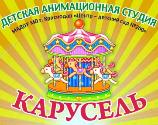 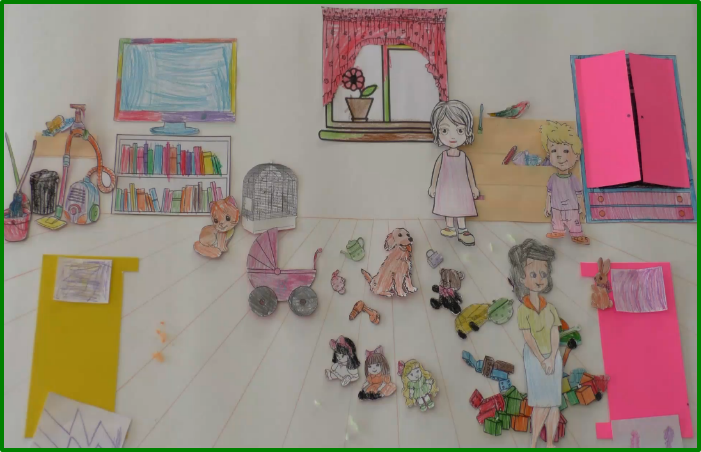 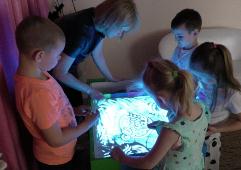 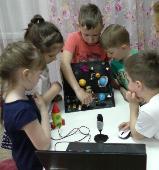 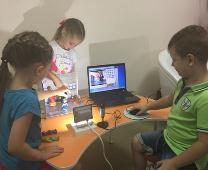 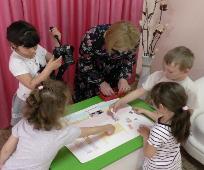 МЕТОДИЧЕСКОЕ ПОСОБИЕ
ИСПОЛЬЗОВАНИЕ ИНТЕРАКТИВНОГО ПОЛА В РАБОТЕ ПЕДАГОГА-ПСИХОЛОГА
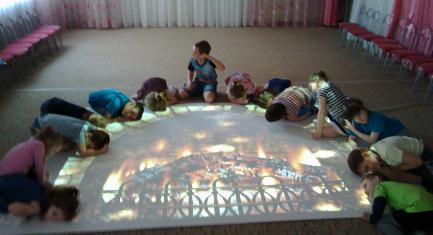 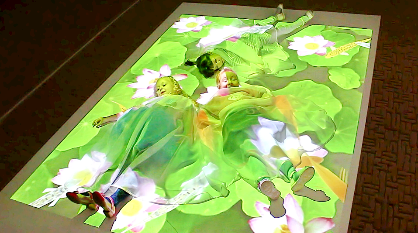 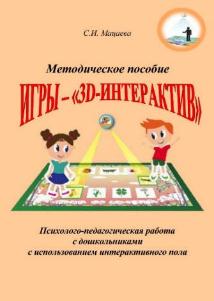 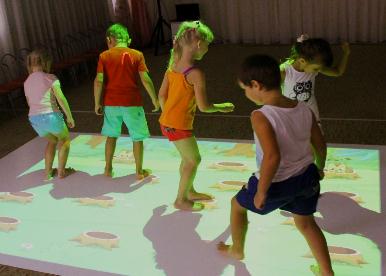 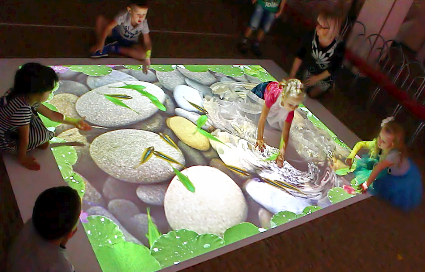 ПРОДУКТЫ
ПЕРВОГО ЭТАПА
ФОРМА ДОГОВОРА 
О СОТРУДНИЧЕСТВЕ 
С КОММЕРЧЕСКИМИ ОРГАНИЗАЦИЯМИ
МЕТОДИЧЕСКОЕ ПОСОБИЕ
ИГРЫ – «3D-ИНТЕРАКТИВ»
ПСИХОЛОГО-ПЕДАГОГИЧЕСКАЯ РАБОТАС ДОШКОЛЬНИКАМИ С ИСПОЛЬЗОВАНИЕМ ИНТЕРАКТИВНОГО ПОЛА
ТВОРЧЕСКИЕ ПРОЕКТЫ В ФОРМЕ КВЕСТ-ИГРЫ: 
МУНИЦИПАЛЬНЫЙ БАНК РИПО
ДЕТСКОЕ МУЛЬТИПЛИКАЦИОННОЕ ТВОРЧЕСТВО СТУДИИ «КАРУСЕЛЬ»
ДИССЕМИНАЦИЯ ОПЫТА
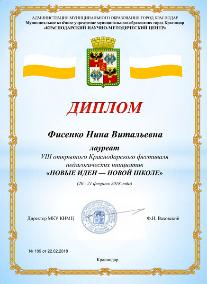 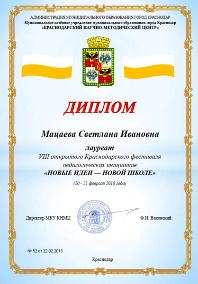 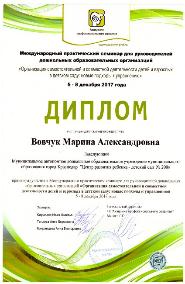 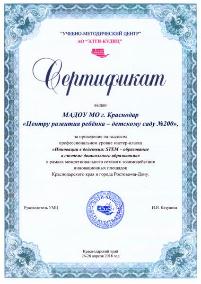 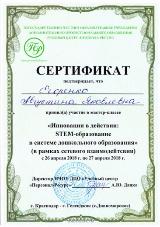 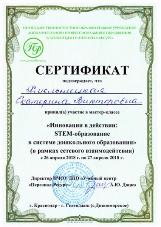 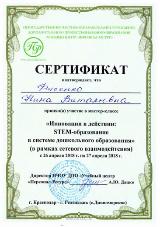 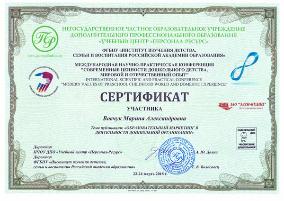 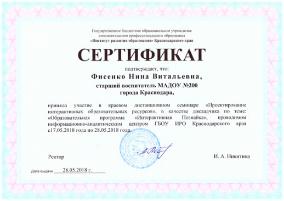 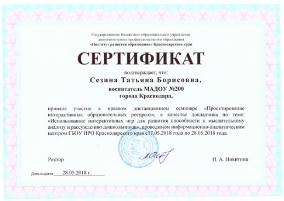 ПУБЛИКАЦИИ ПО ТЕМЕ ПРОЕКТА
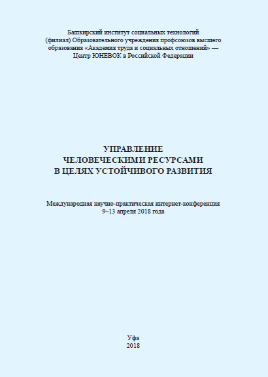 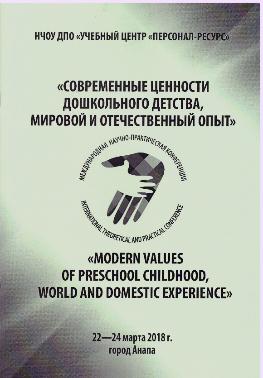 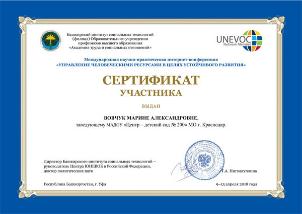 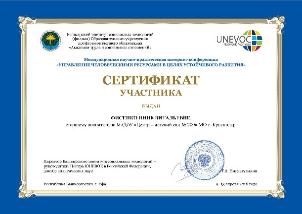 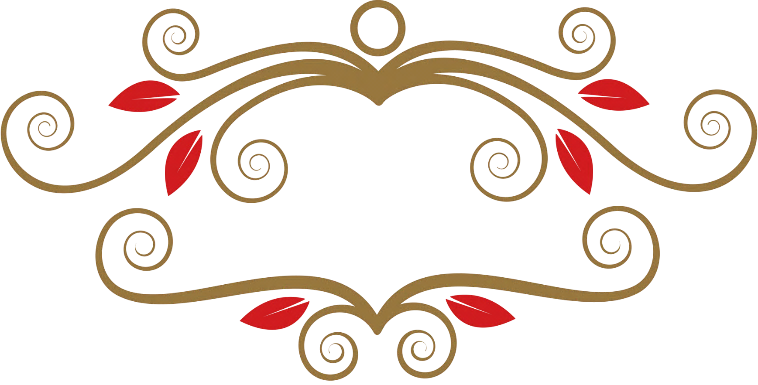 СПАСИБО 
ЗА ВНИМАНИЕ